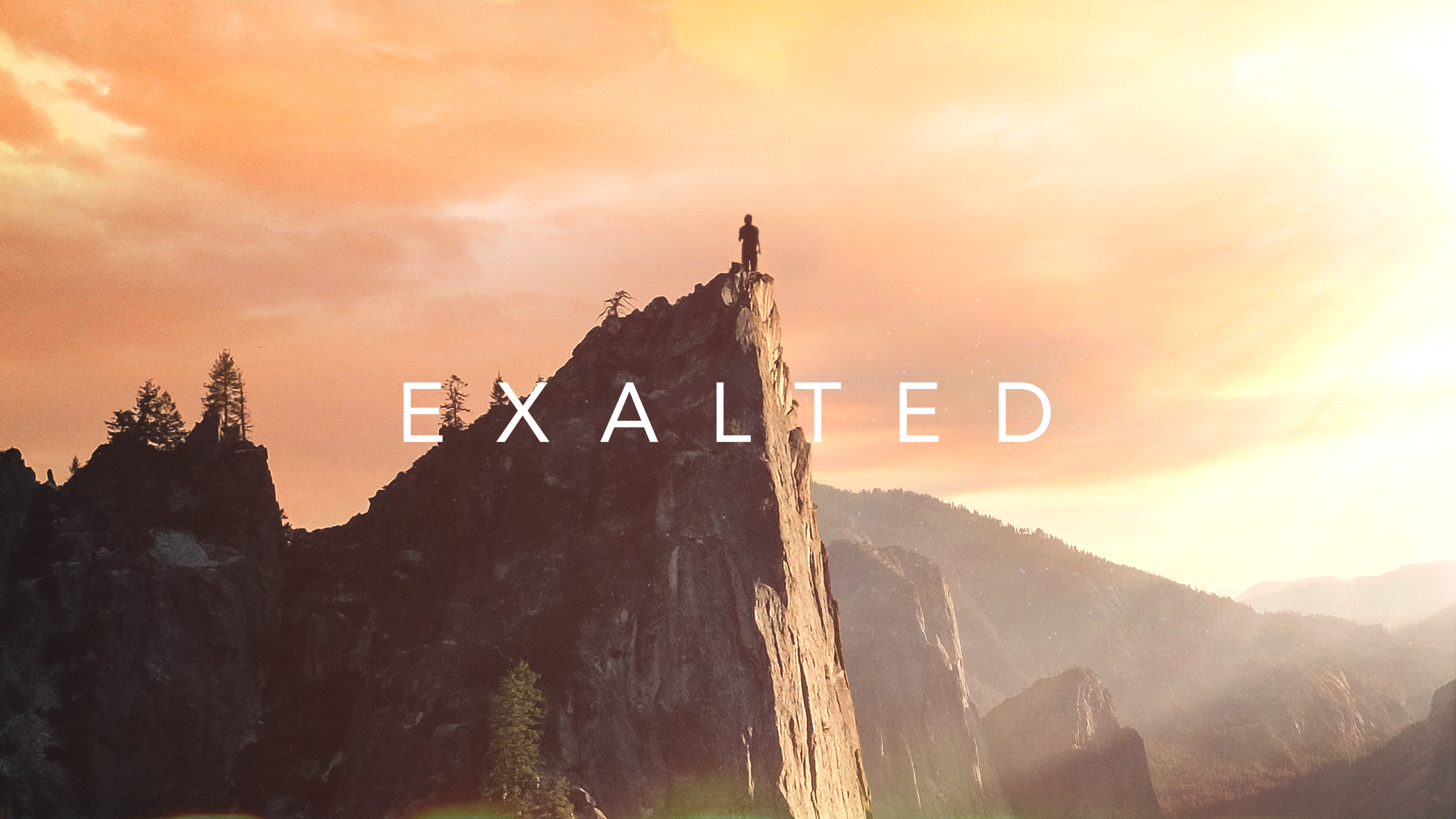 Exalt
“hold someone in very high regard; think or speak very highly of; noble character”
Verse 1
Known before the world; 
(Seen in future days;) 
Glimpsed by righteous men; 
Son of God. 
Sent as David’s heir; 
(Named an ageless king;) 
Granted all the earth. 
Exalted.
Verse 2
Seen with blinded eyes; 
(Heard by heedless ears;) 
Met with wicked hearts; 
Son of God. 
Worshipped with contempt; 
(Crowned with blood and thorns;) Throned upon a cross. 
Exalted.
Verse 3
Scorned by those who watched; 
(Mocked by all the wise;) 
Loved within belief; 
Son of God. 
Born to take my death; 
(Slain to give me life;) 
Jesus, Son of God. 
Exalted. Exalted.
The Jesus Cycle
“Jesus always seems to find Himself in a never-ending cycle of pomp and circumstance, followed by rejection.”
His birth
His ministry
Triumphal entry/betrayal
The Cycle on Repeat
God is clearly seen and understood Romans 1:20

We still don’t glorify Him as God
Romans 1:21-23
We question
We doubt
We reprioritize
Exalting Christ
It’s time we put first things first

Remember who He is

Remember what He’s done

Remember where He is